Реставрация дубового резного стула конца XIX века. Из здания Двенадцати коллегий СПбГУ
Выпускная квалификационная работа студентки IV курса
 Вальковой Ирины Вячеславовны
Научный руководитель:
Заведующий кафедрой реставрации кандидат искусствоведения, доцент, член Союза художников РФ 
Торбик Владимир Сергеевич
картограмма
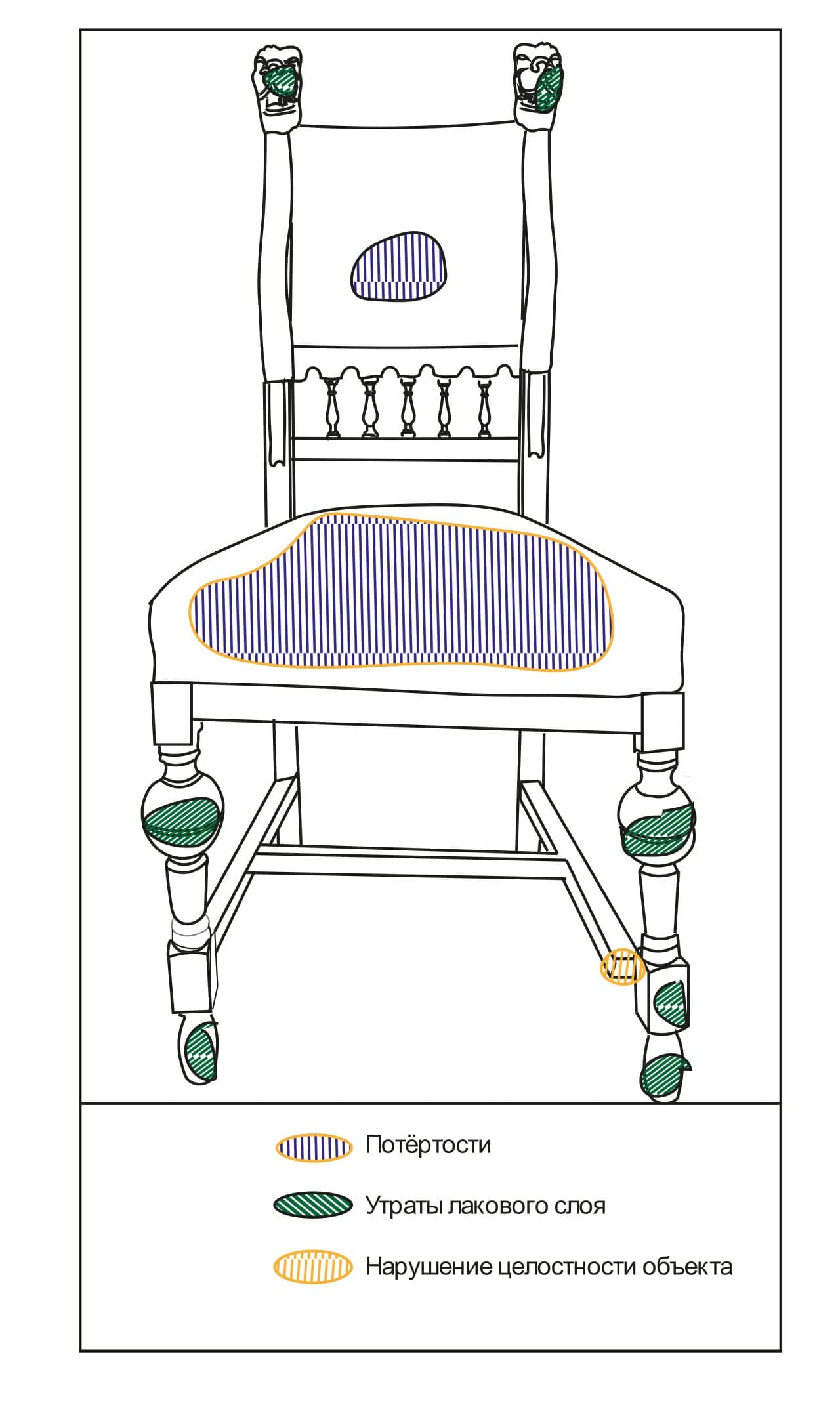 Ход реставрационных работ
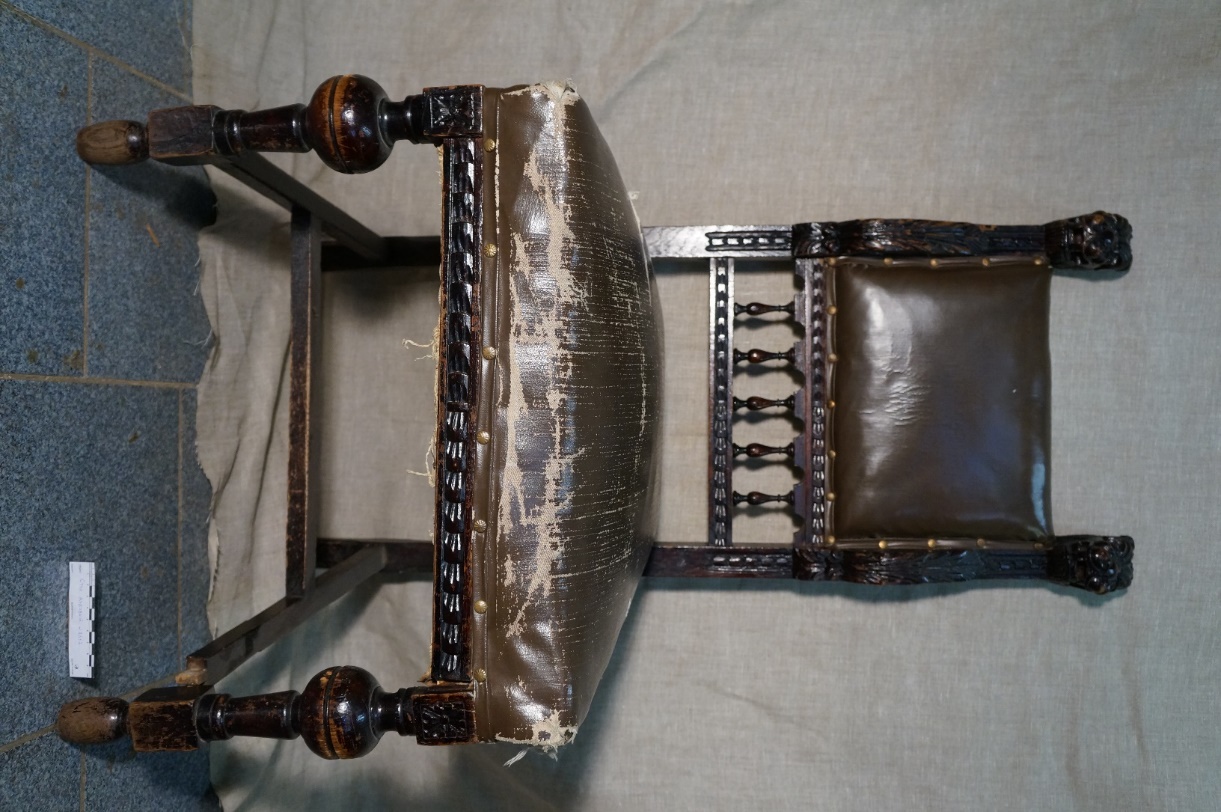 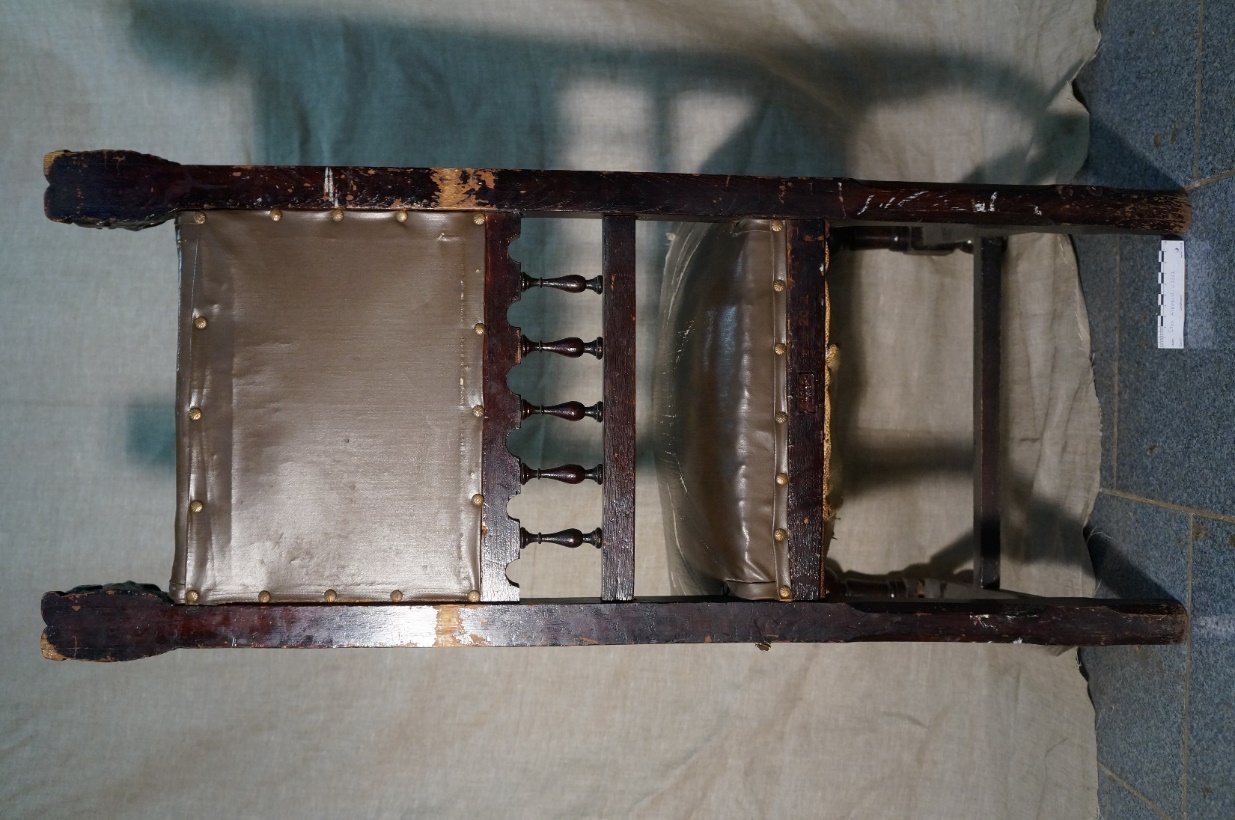 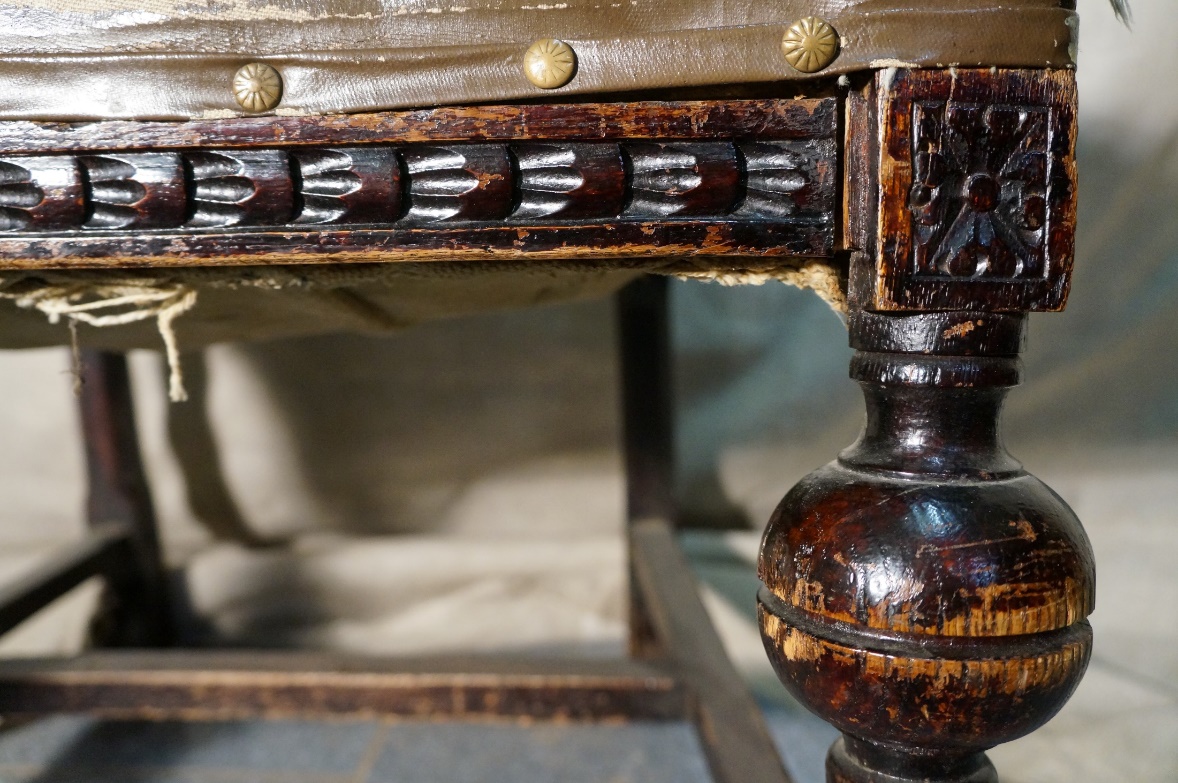 Снятие обивки
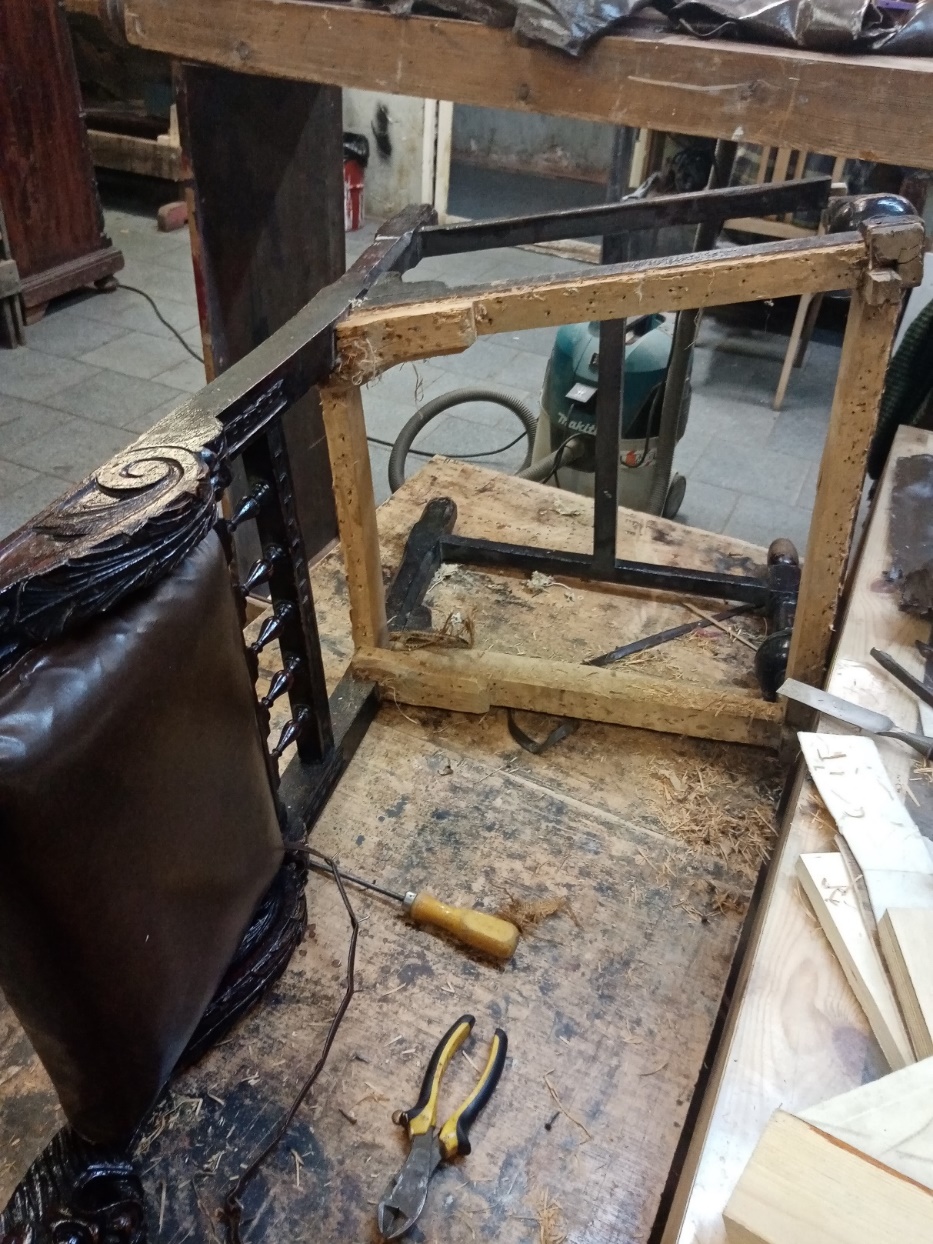 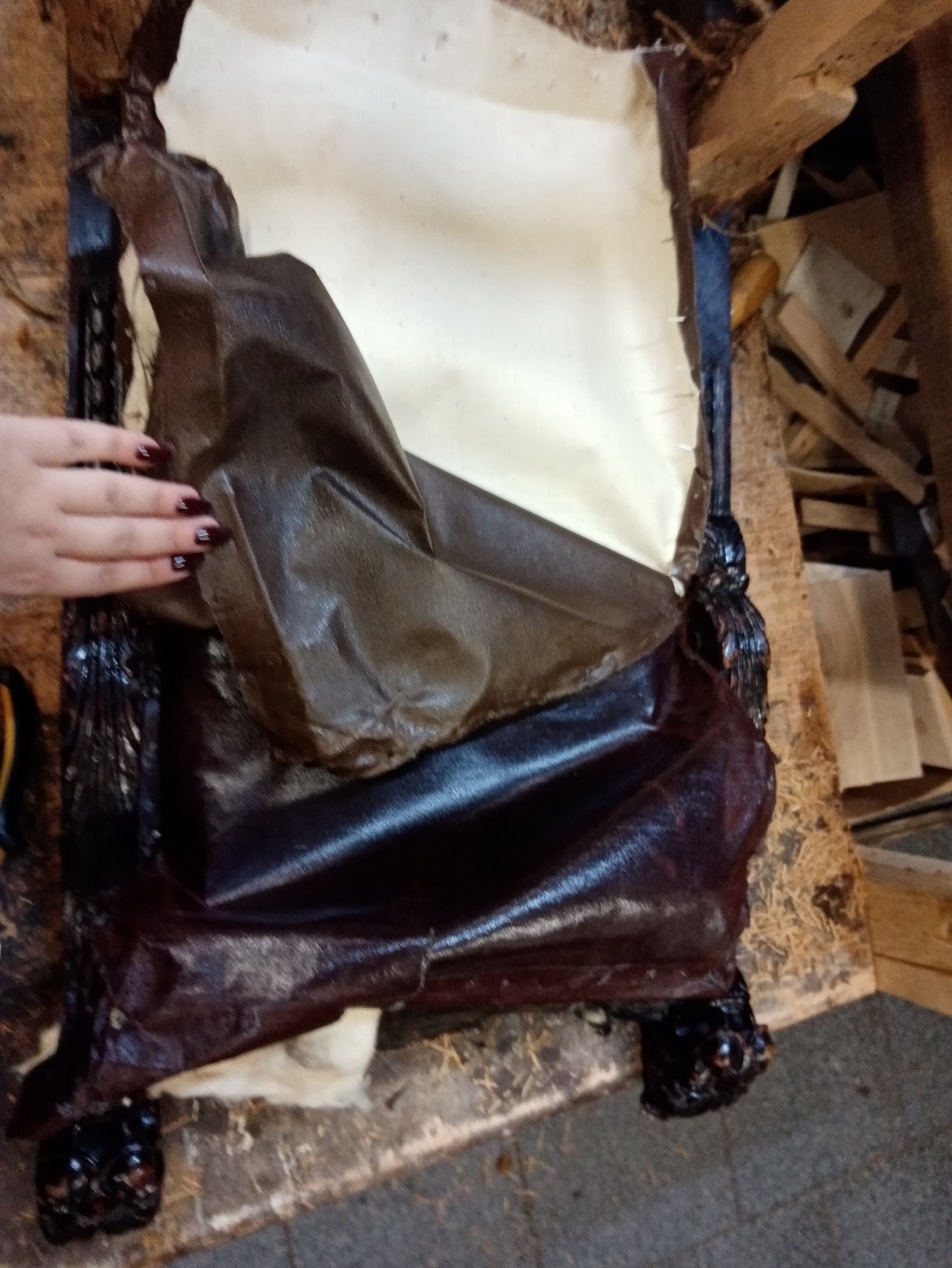 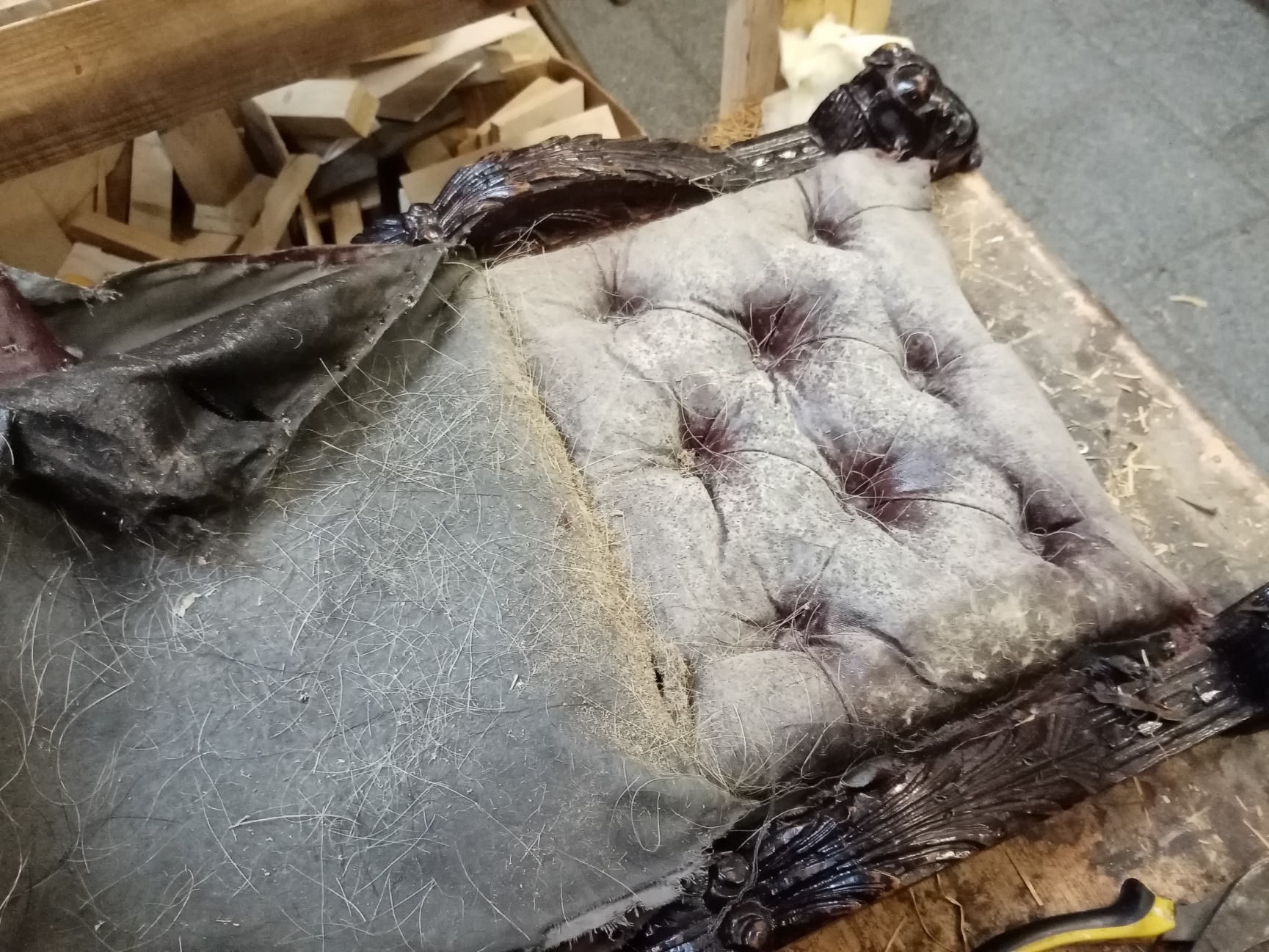 Восполнение утрат
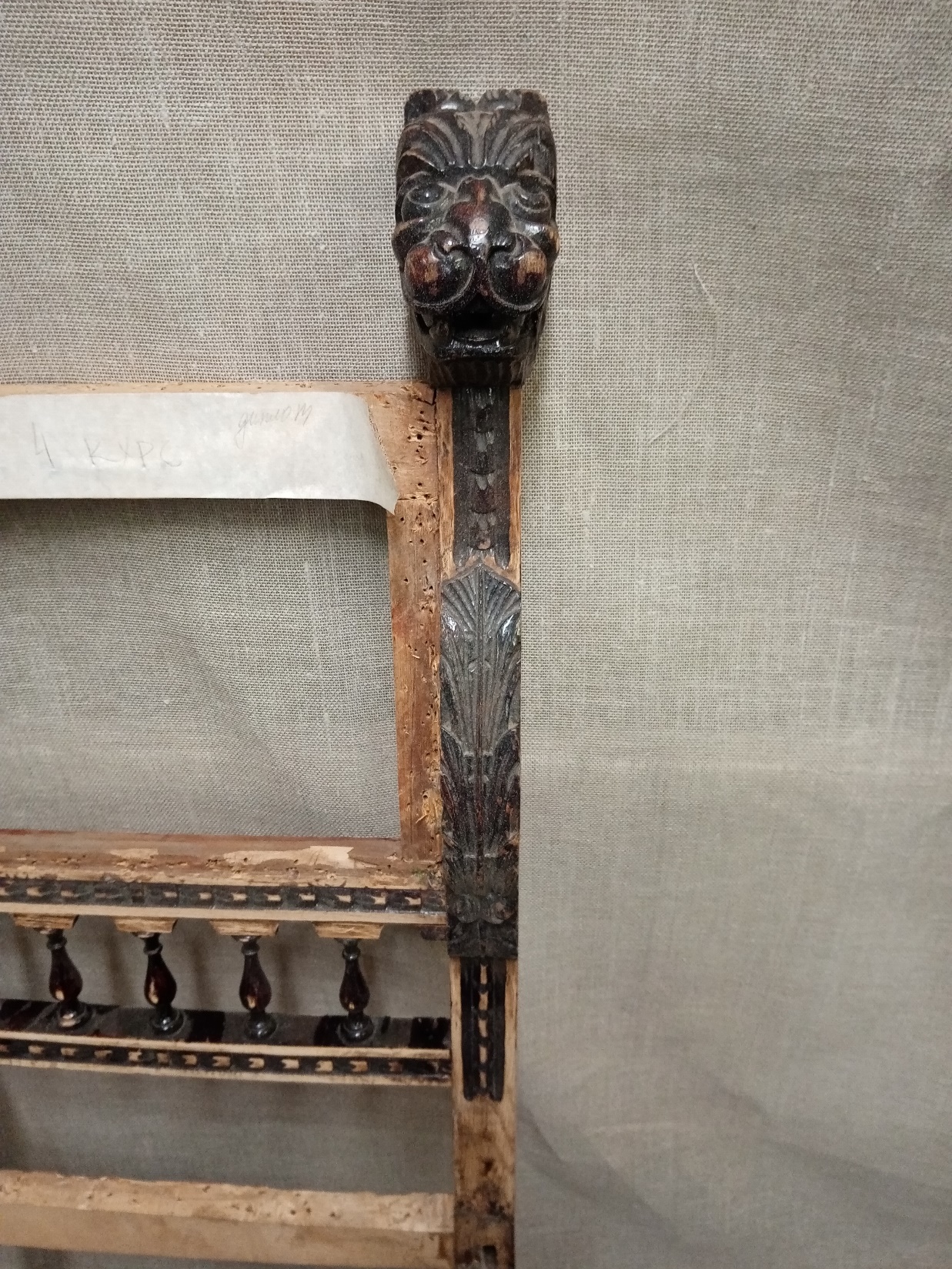 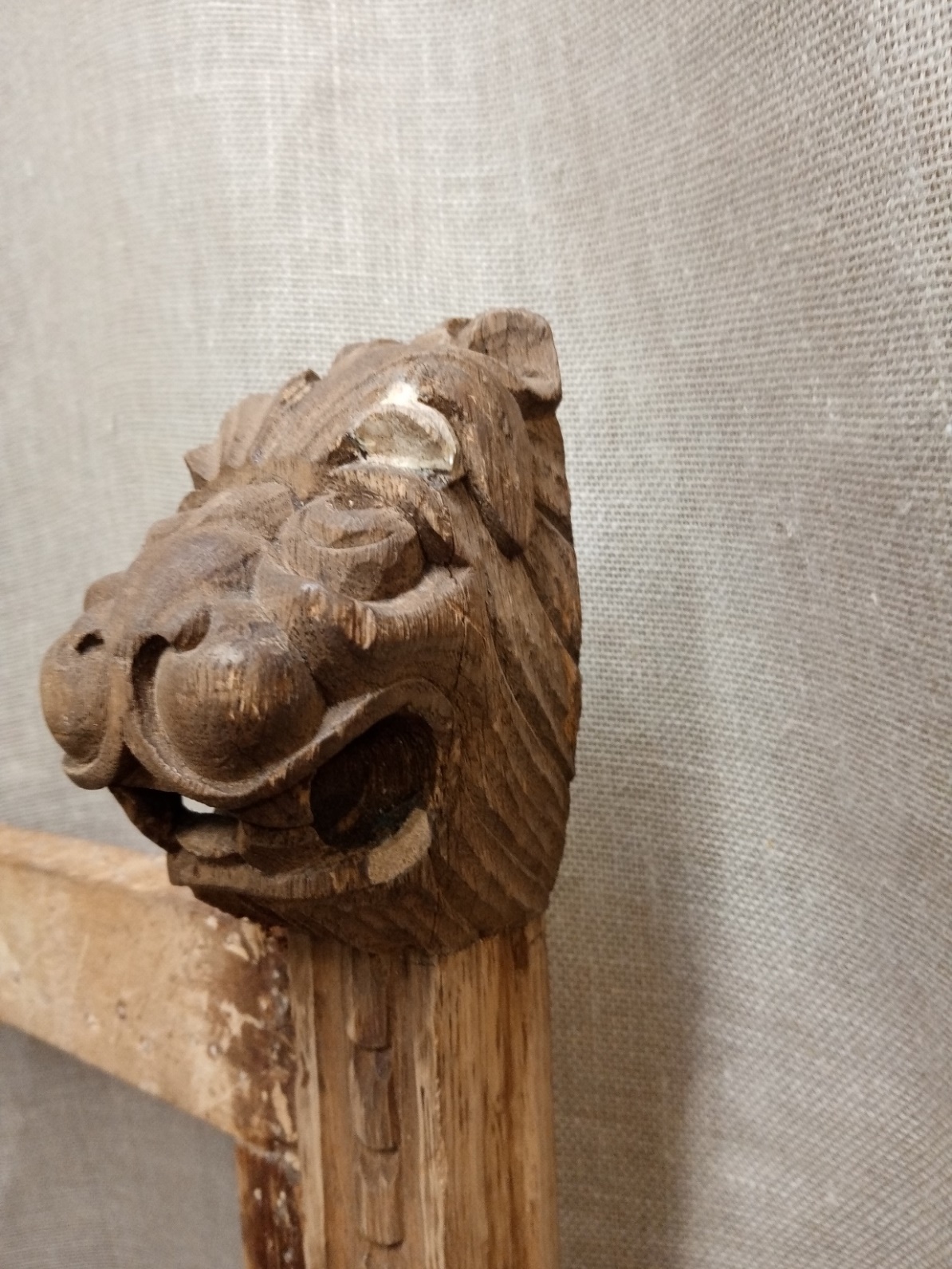 укрепление
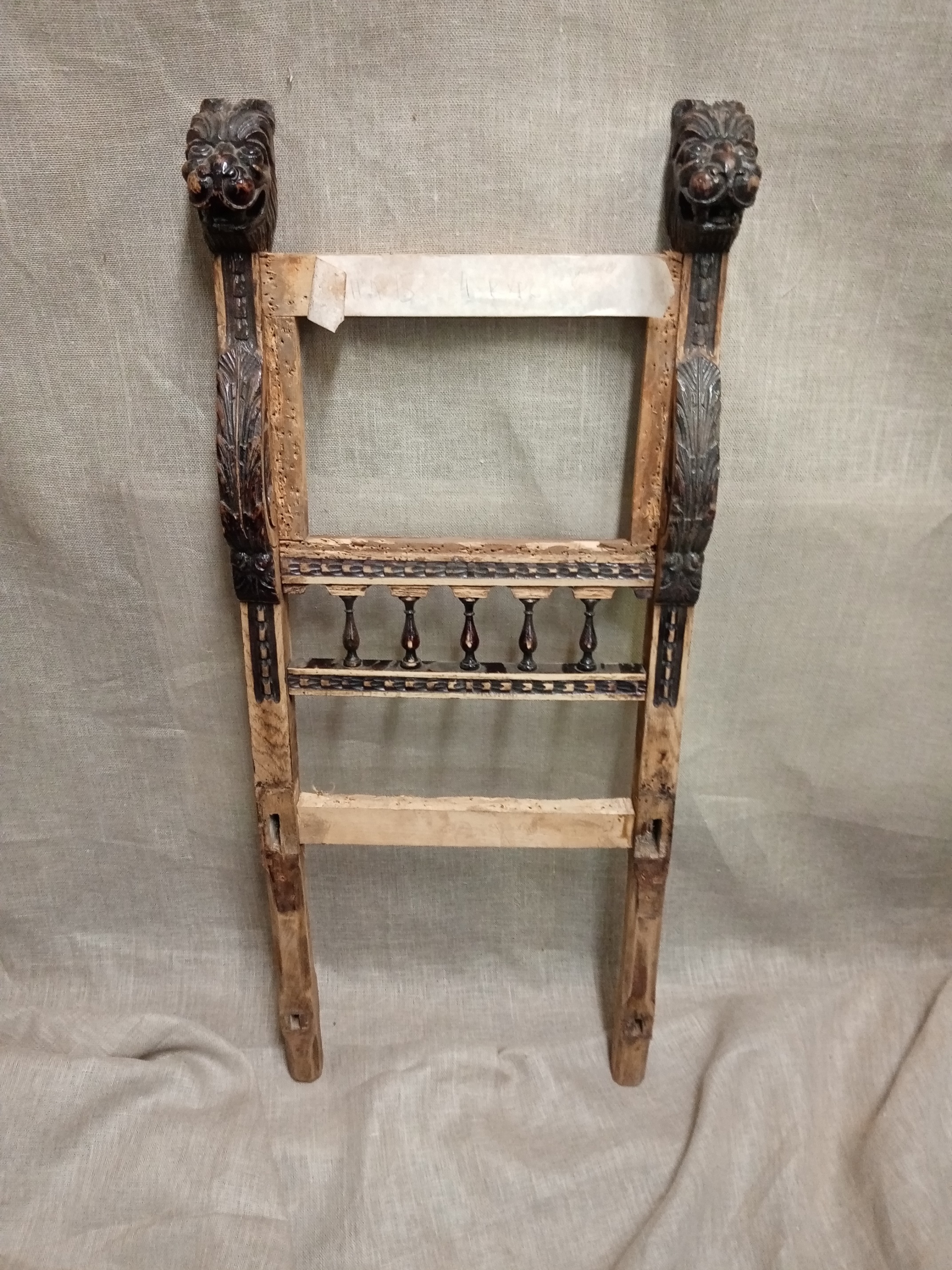 Расчистка
Установка вставки
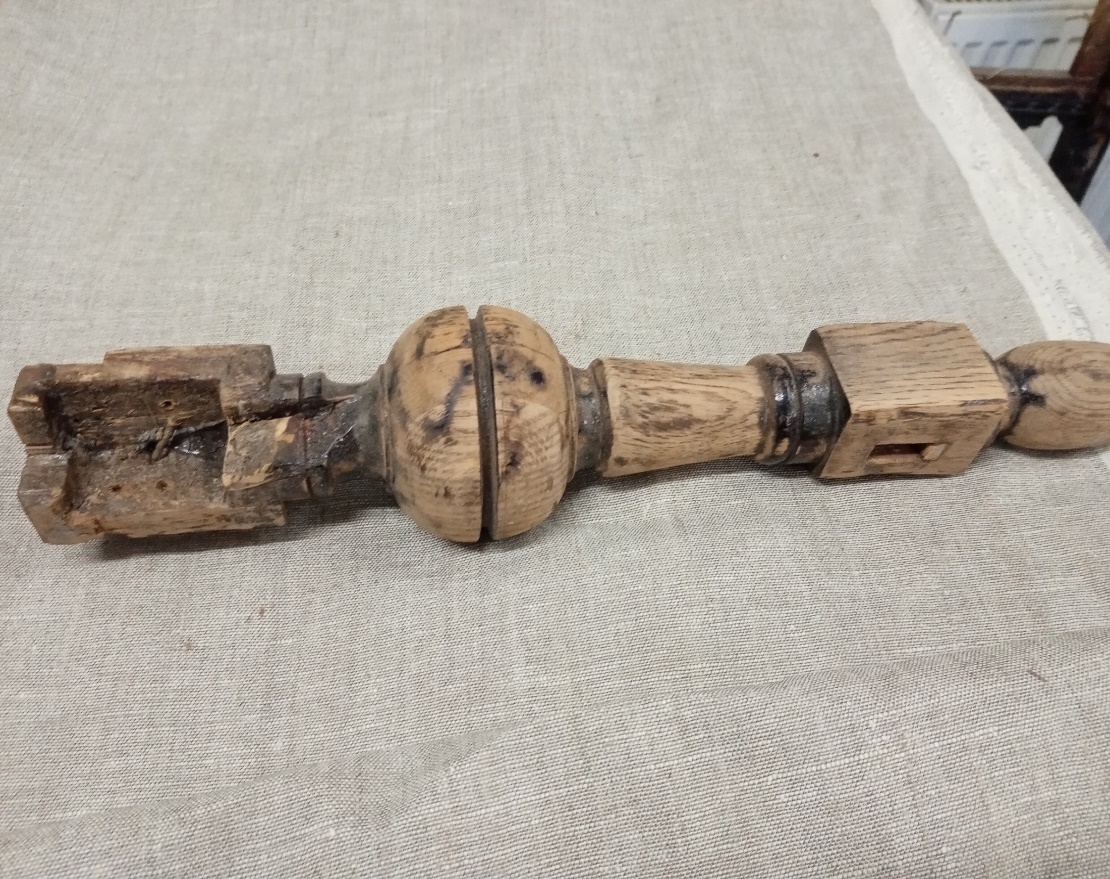 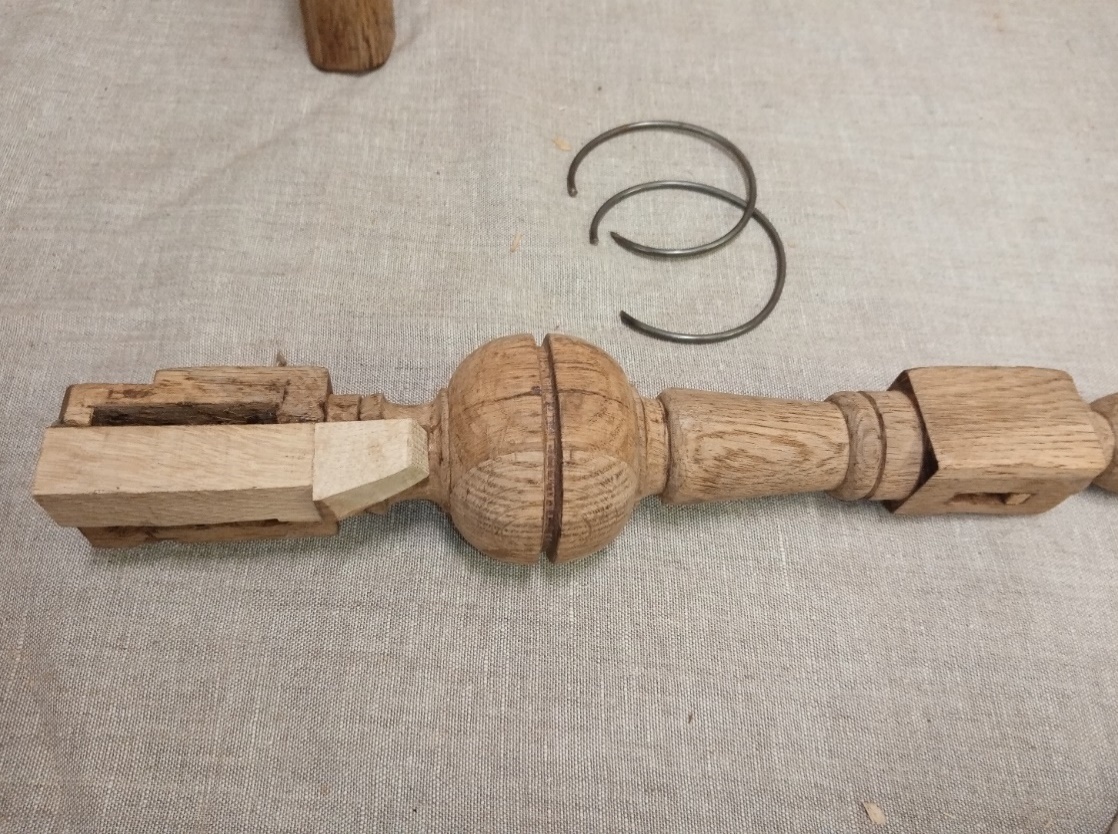 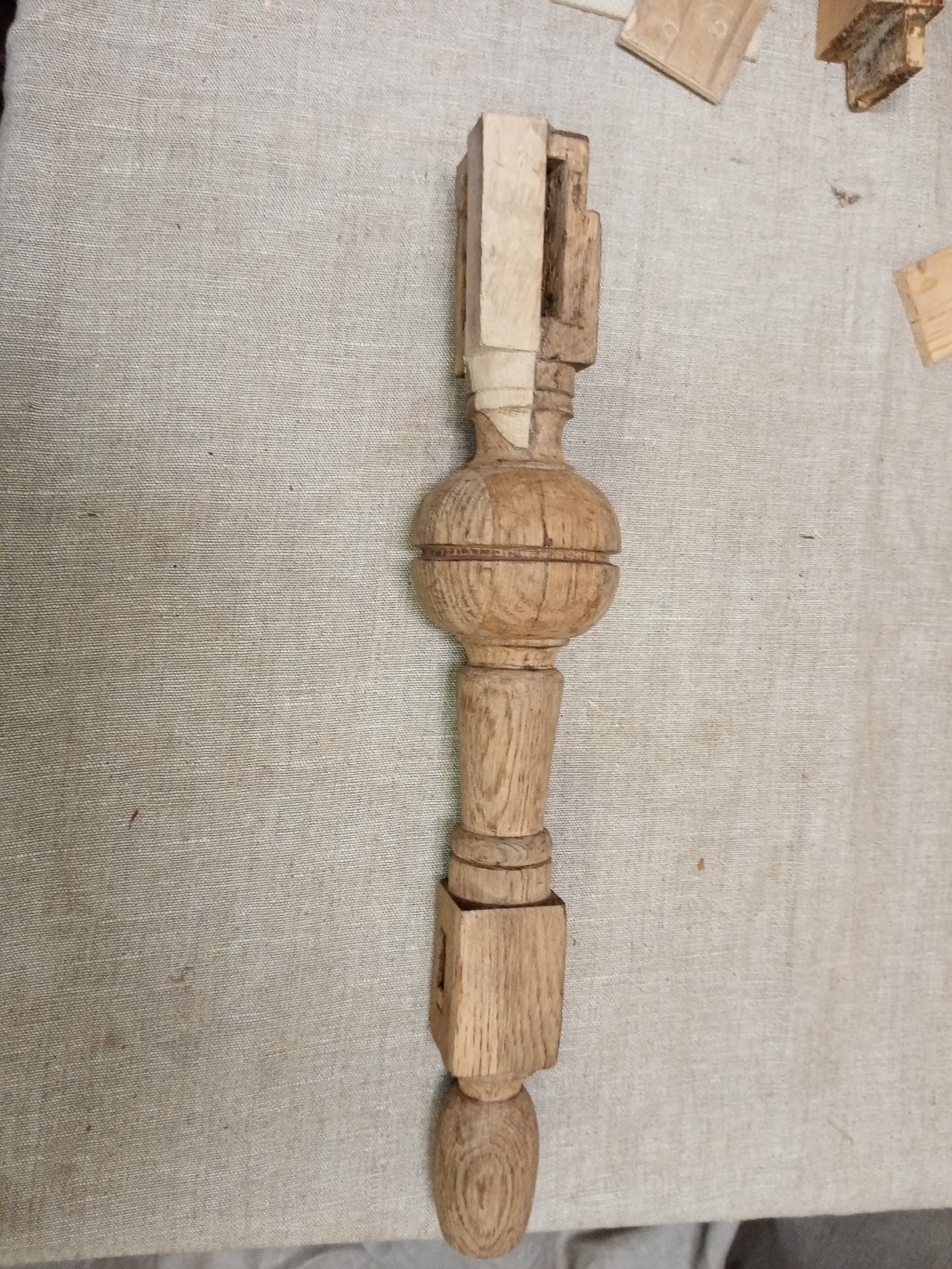 Воссоздание угла
Установка вставок
сборка
Установка сухарей
тонировка
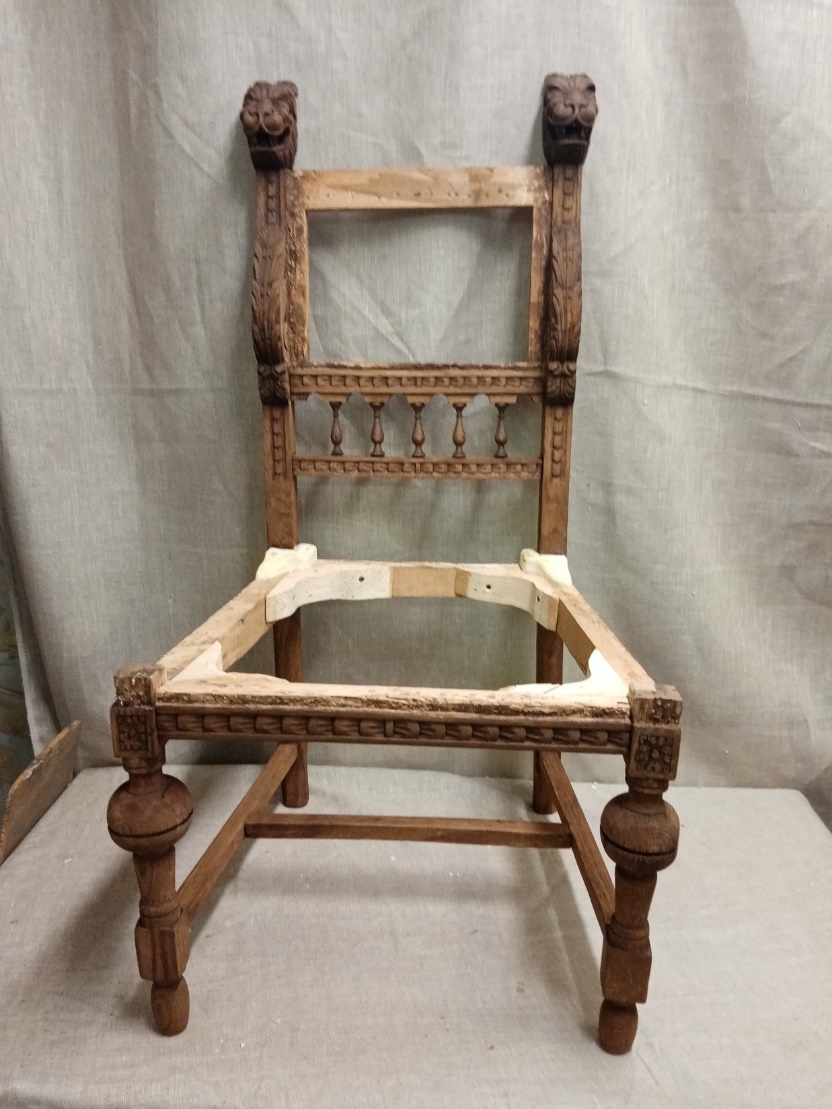 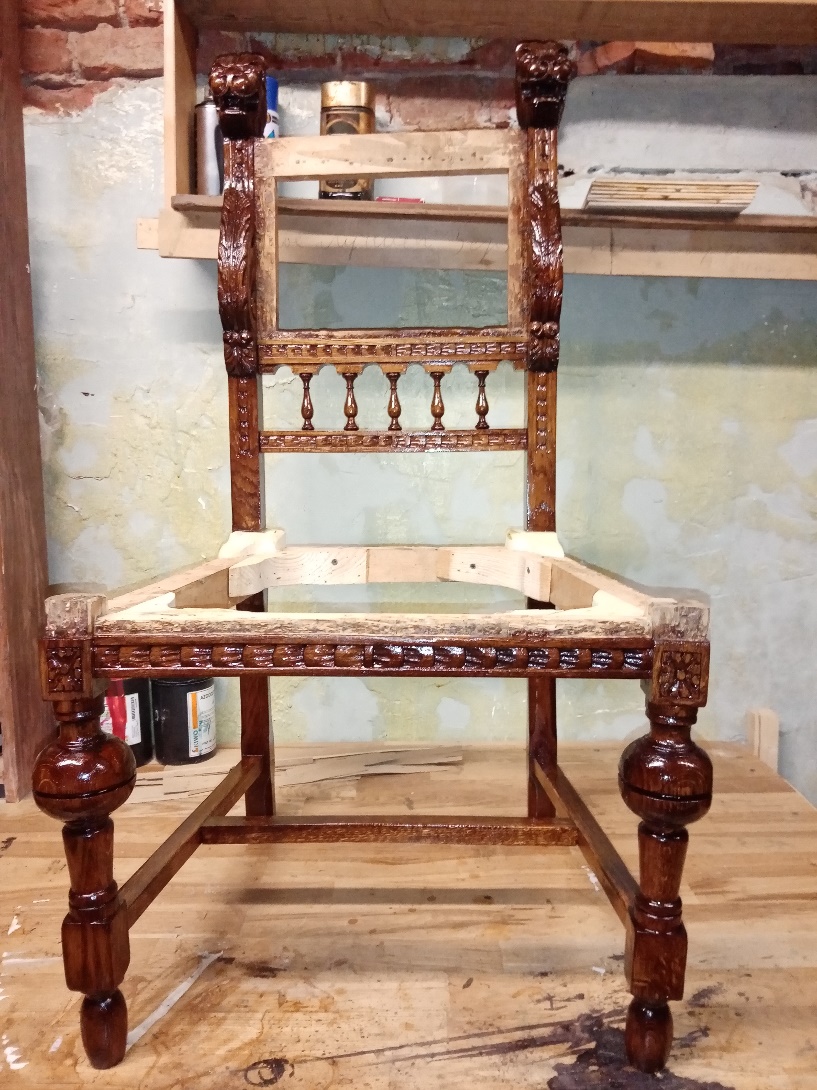 Покрытие воском «Сайкос» для дерева